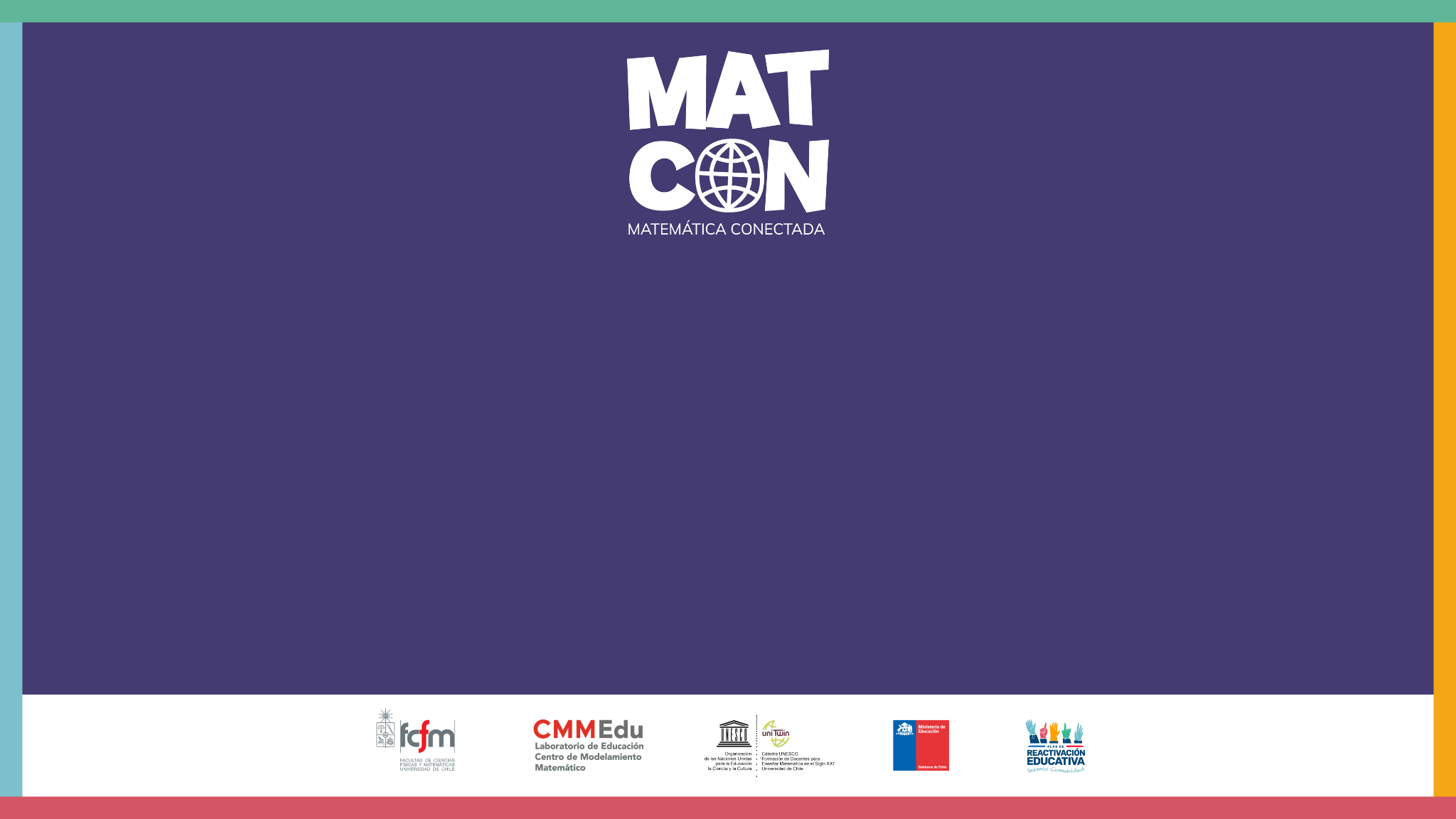 Decisiones financieras
Para comenzar…
¿Alguna vez has ahorrado? En el caso que sí, ¿cómo guardaste el dinero? 

¿En qué usaste o usarás el dinero ahorrado? ¿Te ha sido difícil ahorrar?
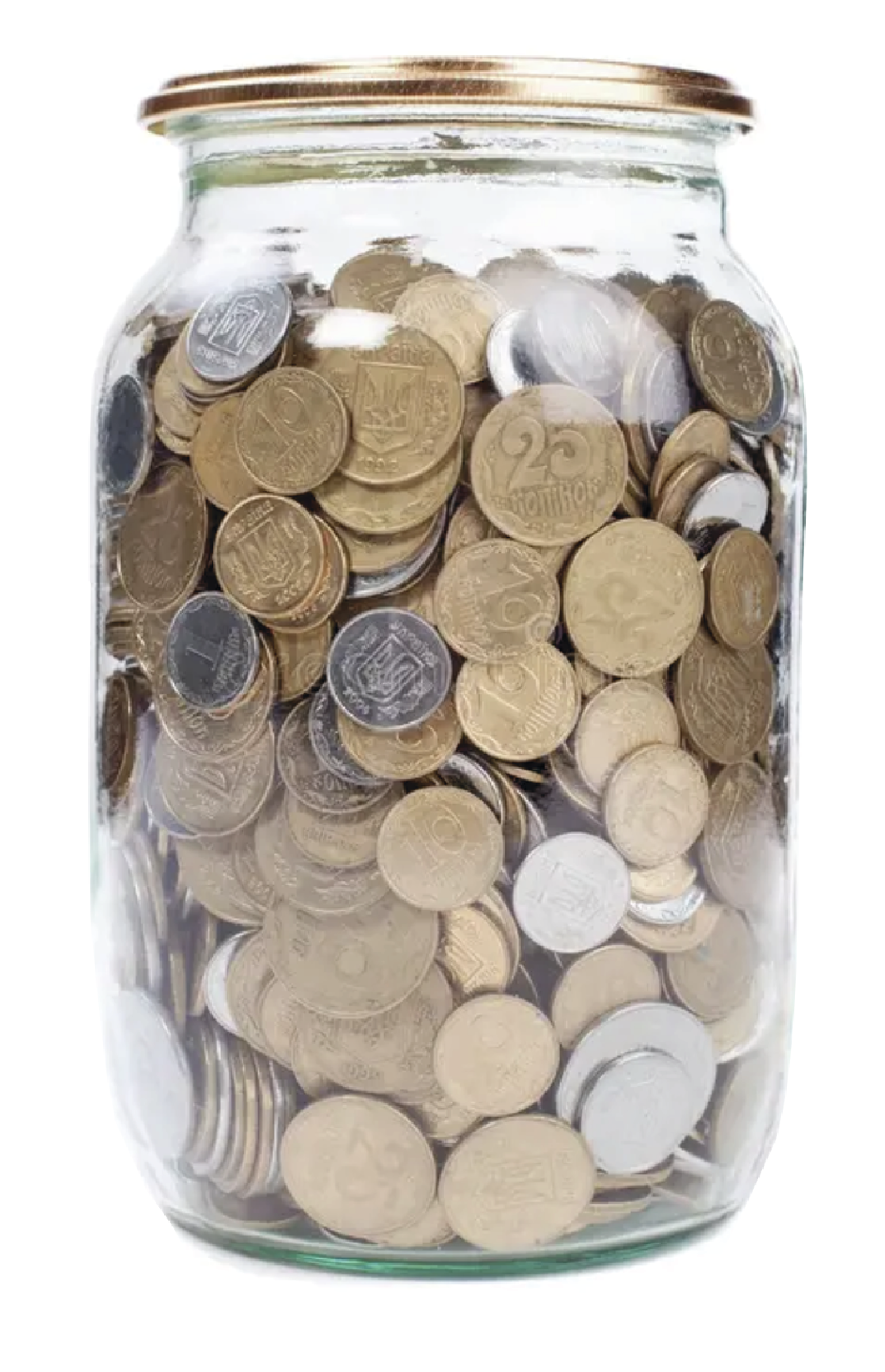 Revisemos la infografía de esta situación:
“ El Ahorro”
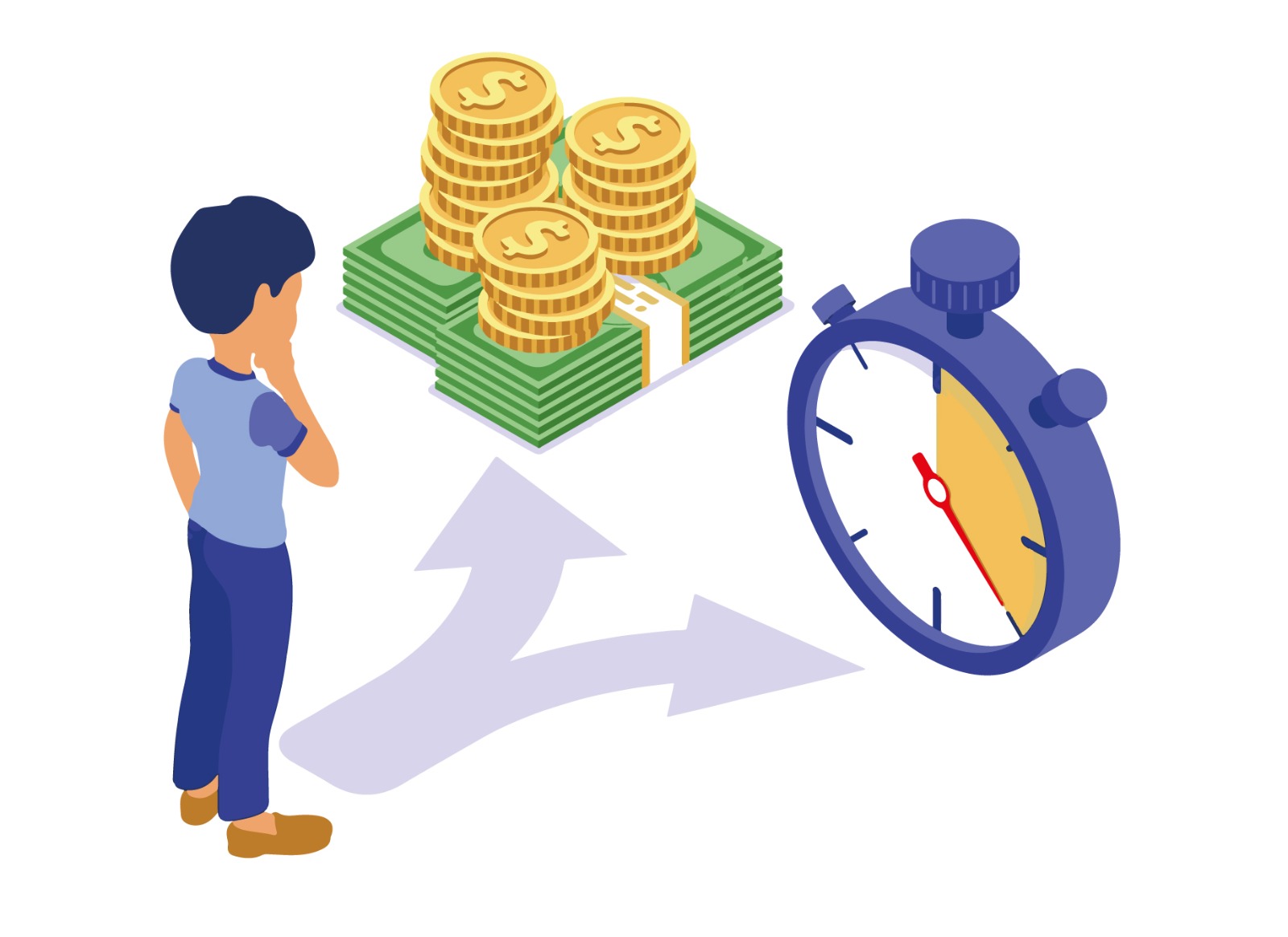 *Imagen referencial de la situación
[Speaker Notes: En este momento se invita a revisar la infografía completa, puede descargarla de recursos en la página:  https://matcon.cmmedu.uchile.cl/]
A partir de la Infografía, respondamos:
¿Qué es el Ahorro? ¿Cómo se pueden guardar los ahorros?

¿Qué es un depósito a plazo? ¿Cuáles son sus ventajas y desventajas?
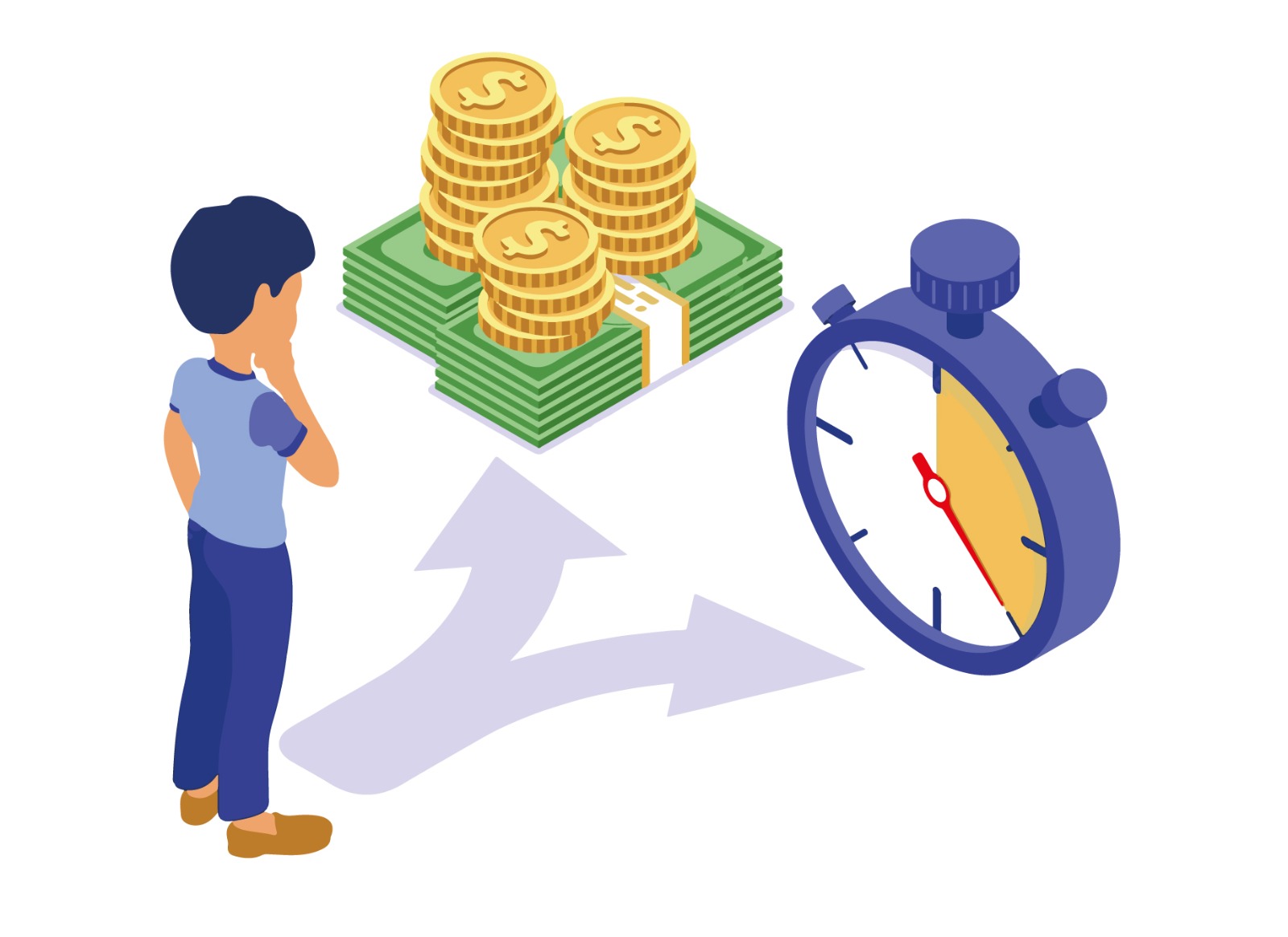 [Speaker Notes: Se recomienda entregar en pdf la infografía]
Presentación del problema
Una familia ha ahorrado $500.000 para usarlos ante cualquier emergencia. Han conversado sobre los Depósitos a Plazo como una alternativa de ahorro y están en búsqueda de información. Una hija averiguó en dos bancos y obtuvo la siguiente información:
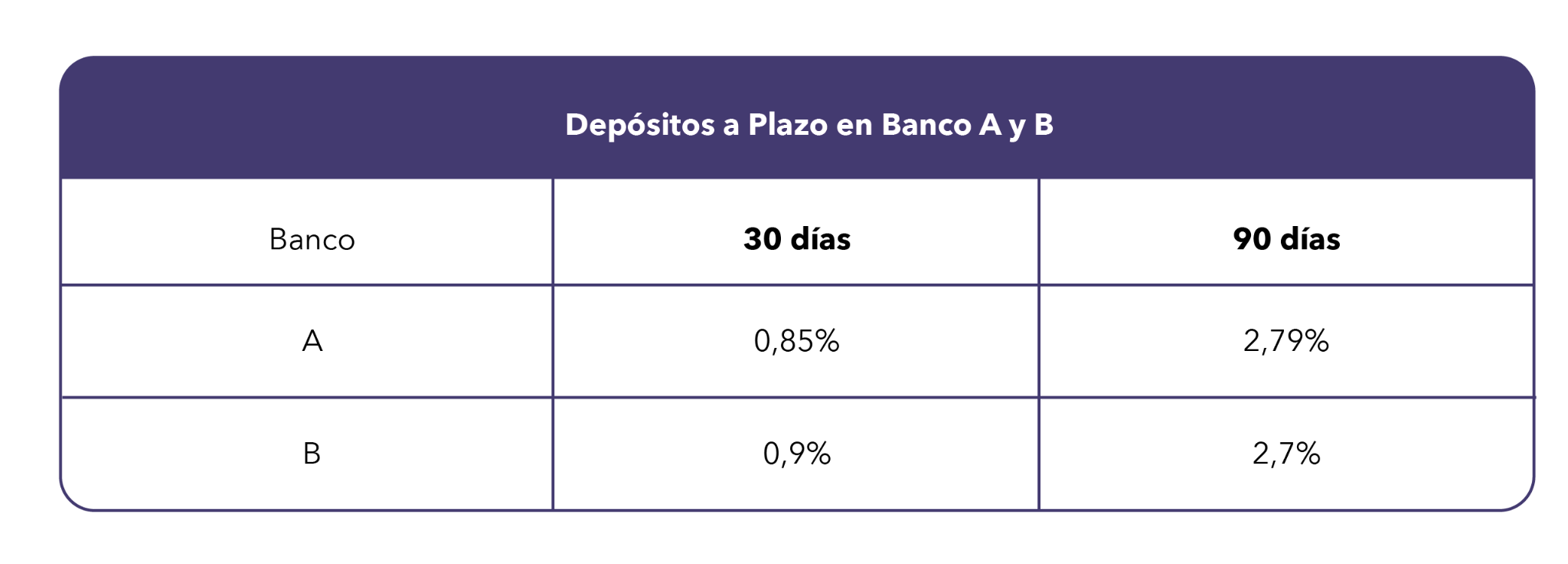 Presentación del problema
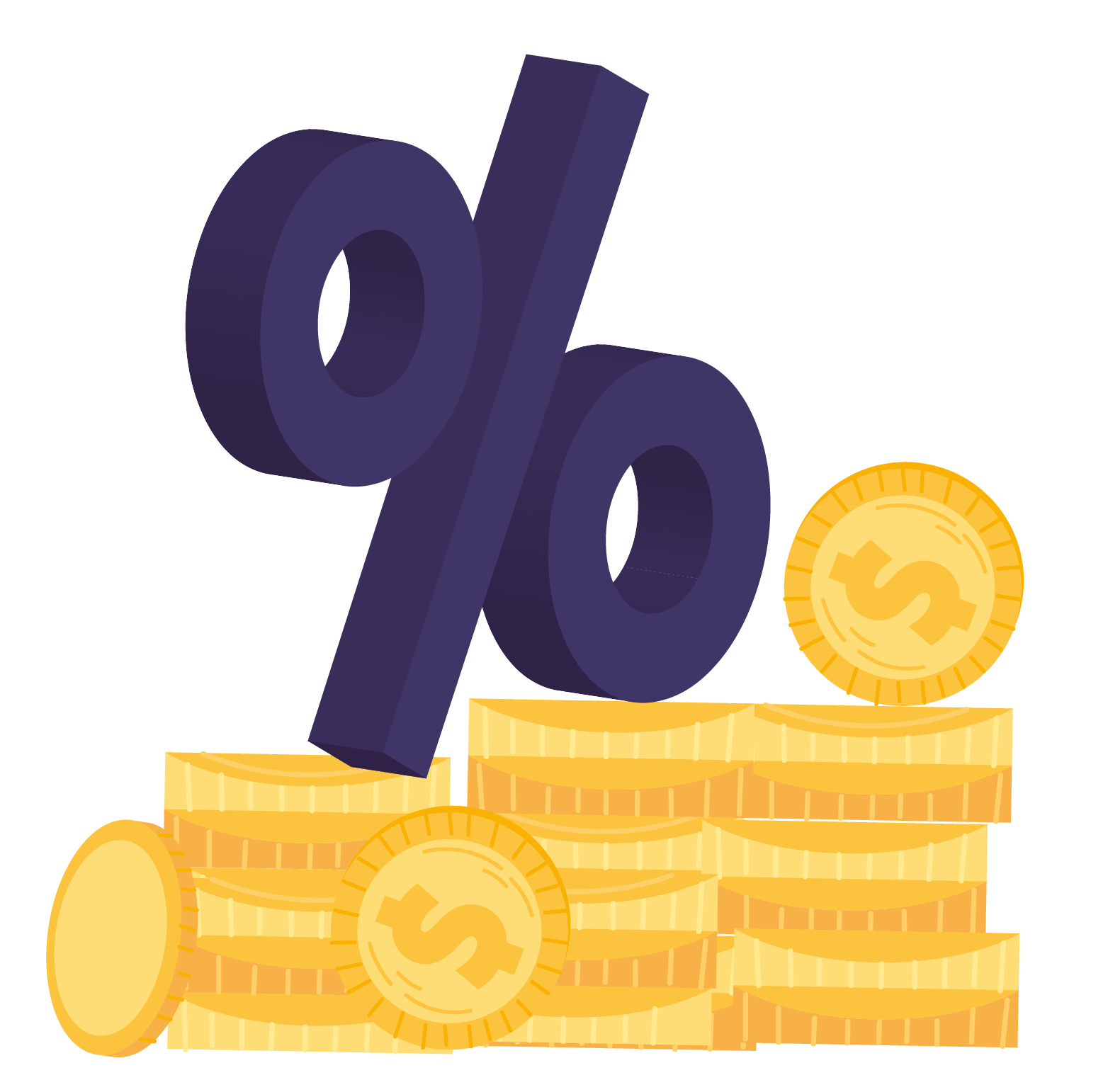 ¿Cuál es el monto de dinero que la familia está evaluando poner en un depósito a plazo?

 ¿Qué información entrega la tabla? 

 ¿Cómo son las tasas de interés a medida que aumentan los plazos?
[Speaker Notes: Se recomienda entregar en pdf la infografía]
Hoja de Actividades
1. Si deciden poner su dinero en un Depósito a Plazo a 30 días,  ¿cuál banco les conviene? ¿Por qué?
2. ¿Que ganancia  tendrán al cabo de 30 días con el banco A y con el banco B?
Hoja de Actividades
2. ¿Que ganancia  tendrán al cabo de 30 días con el banco A y con el banco B?
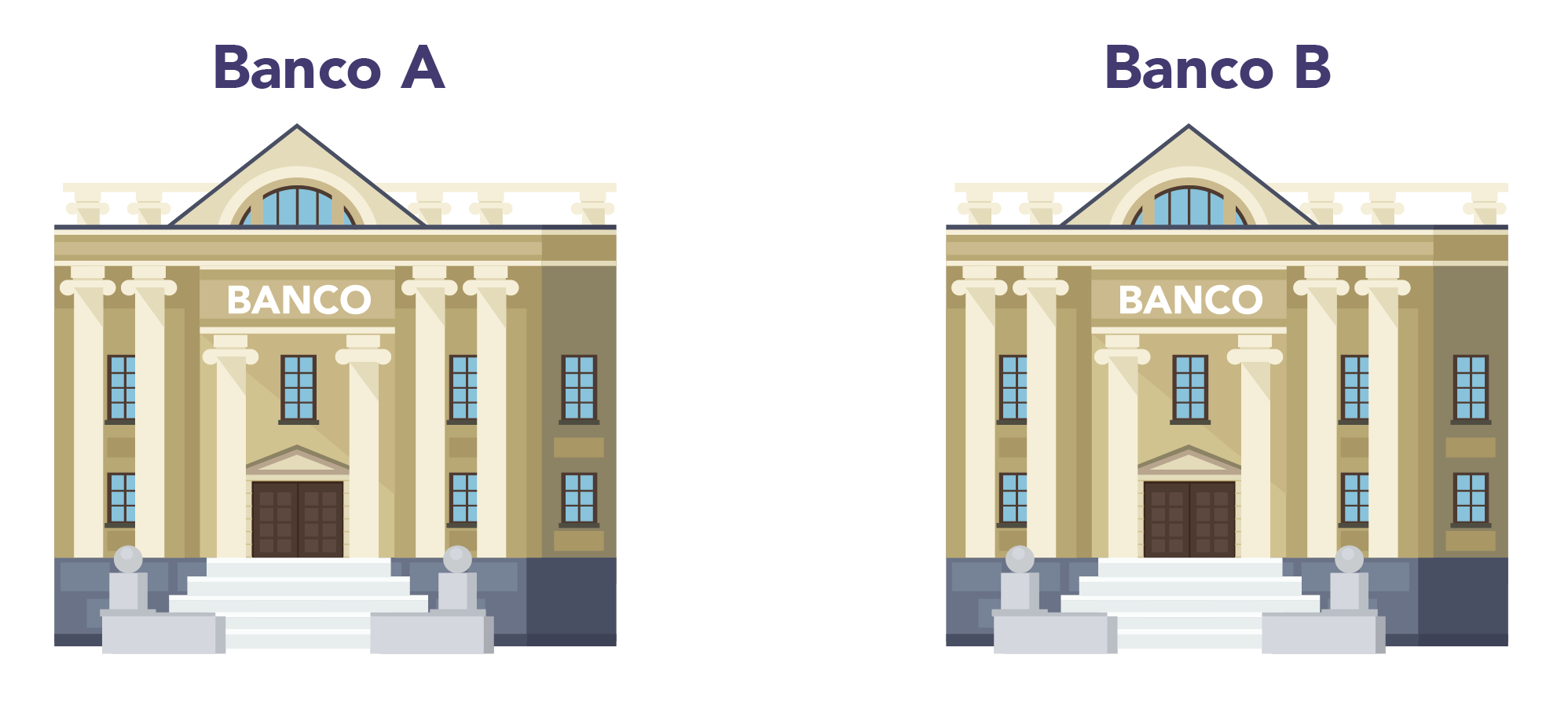 Hoja de Actividades
2. ¿Que ganancia  tendrán al cabo de 30 días con el banco A y con el banco B?
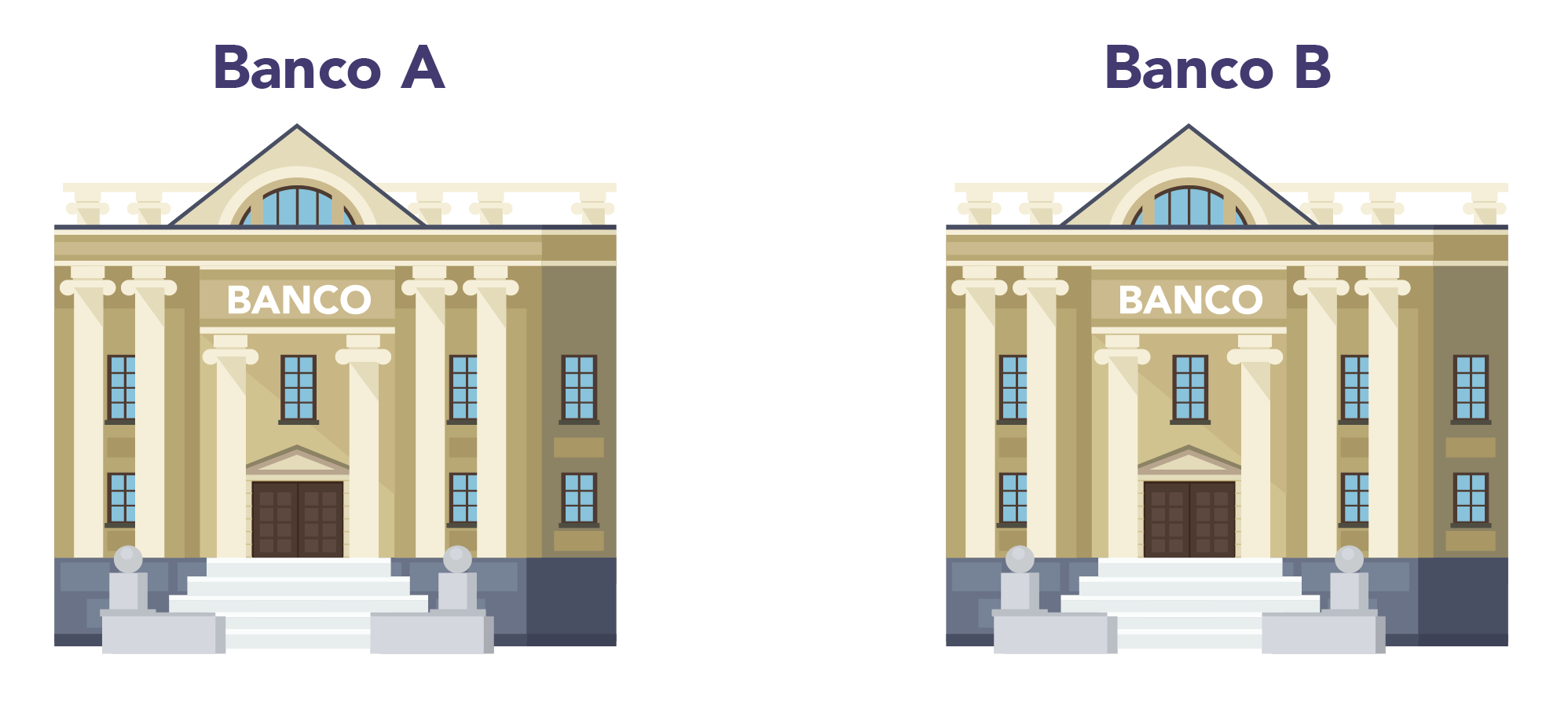 $4250
$4500
Hoja de Actividades
3.     En la familia se plantean al siguiente pregunta:

Si asumimos que la tasa mensual se mantendrá constante en los próximos 3 meses, ¿nos conviene hacer un Depósito a Plazo a 90 días, o nos conviene hacerlo a 30 días y renovarlo cada mes? 

Organiza la información para responder a la pregunta.
Organiza la información
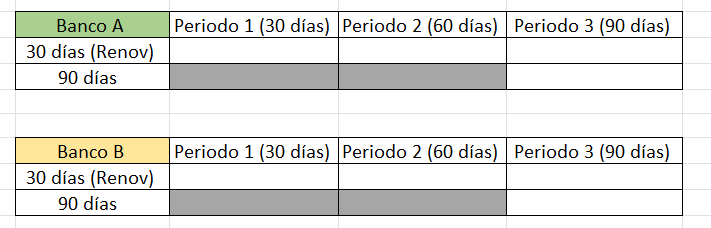 Recuerda que :
Interés Compuesto
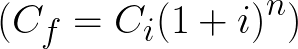 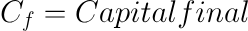 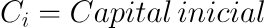 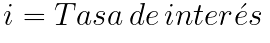 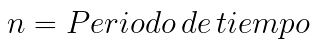 ¿Qué nos conviene?
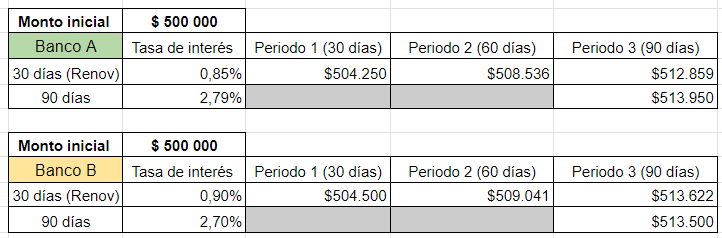 Hoja de Actividades
4. Una amiga de la familia les comentó que en otro banco, si se opta por un Depósito a Plazo de $300 000 a 90 días, se obtiene un monto final de $308 250.  ¿Le sería conveniente a la familia poner los $500 000 en ese banco?
Puesta en Común
¿Les conviene esta opción? ¿Cuál  es la tasa de interés?
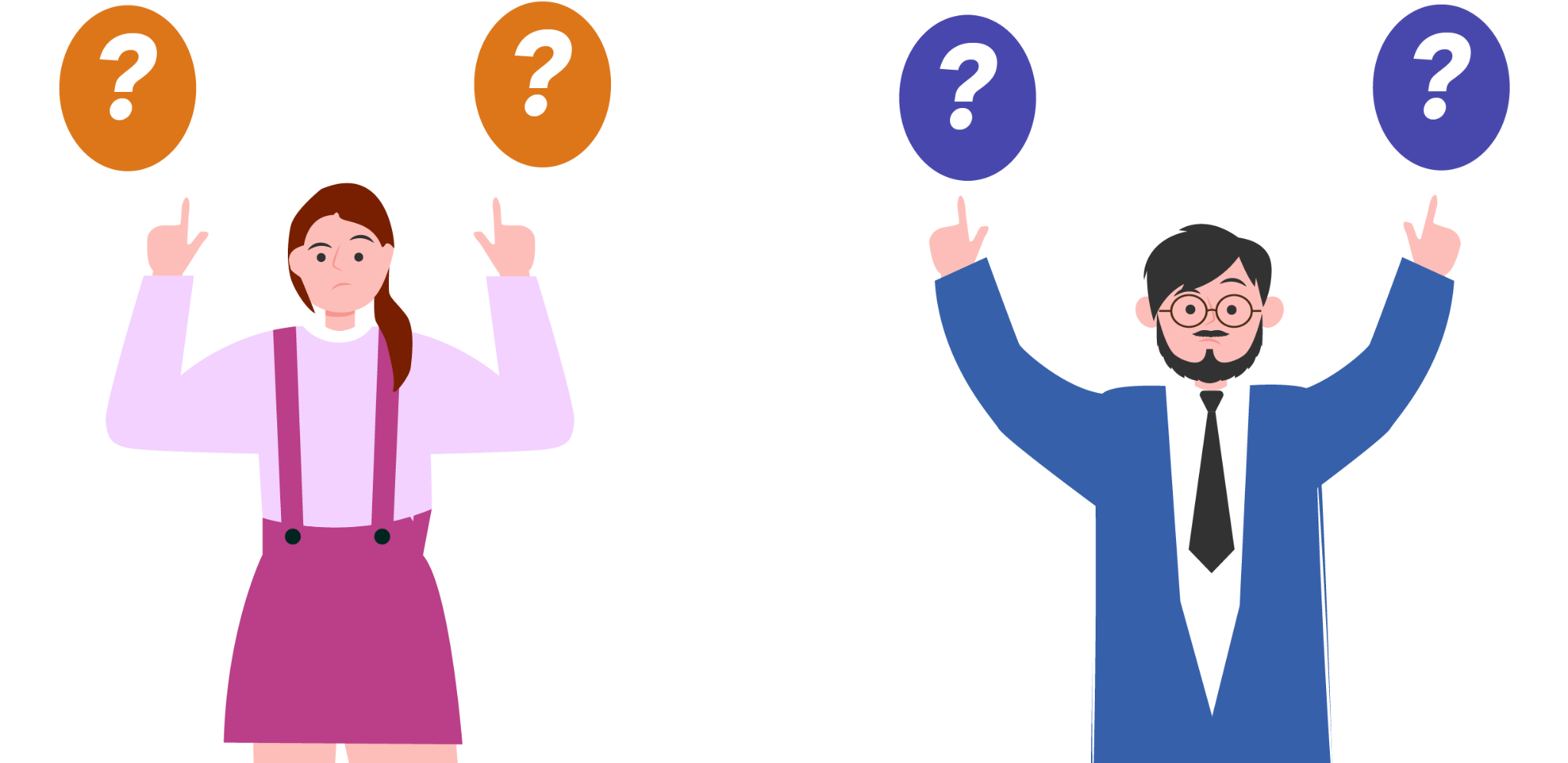 Conclusiones
Los Depósitos a Plazo implican que un cliente deposita una cierta cantidad de dinero en una cuenta durante un período específico, ya sea 30, 60, 90 días, etc.  a cambio de recibir un rendimiento o interés sobre ese monto inicial.
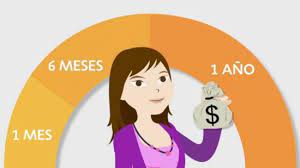 Conclusiones
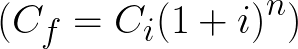 Conclusiones
Los bancos ofrecen distintas tasas con distintas condiciones. Para tomar la mejor decisión es necesario hacer cálculos y analizar la información obtenida. Por ejemplo, un depósito a plazo de un año puede ser mucho más conveniente que renovar un depósito a 30 días. En cualquier caso, esto depende de las tasas de interés involucradas.
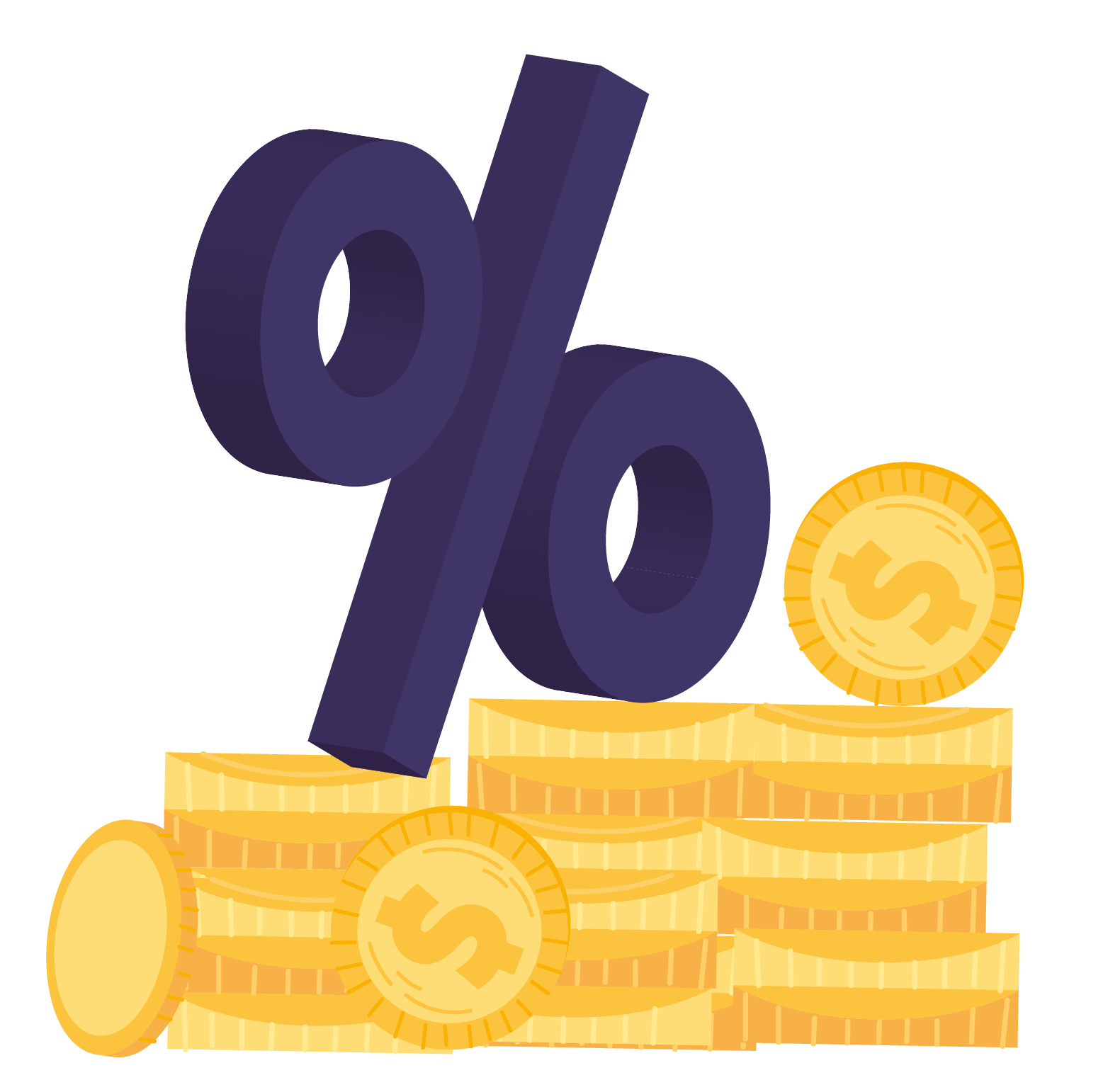 Conclusiones
Recuerda que cada familia tiene diferentes circunstancias financieras y metas de ahorro, por lo que es importante evaluar las necesidades y buscar las opciones que mejor se adapten a cada situación.
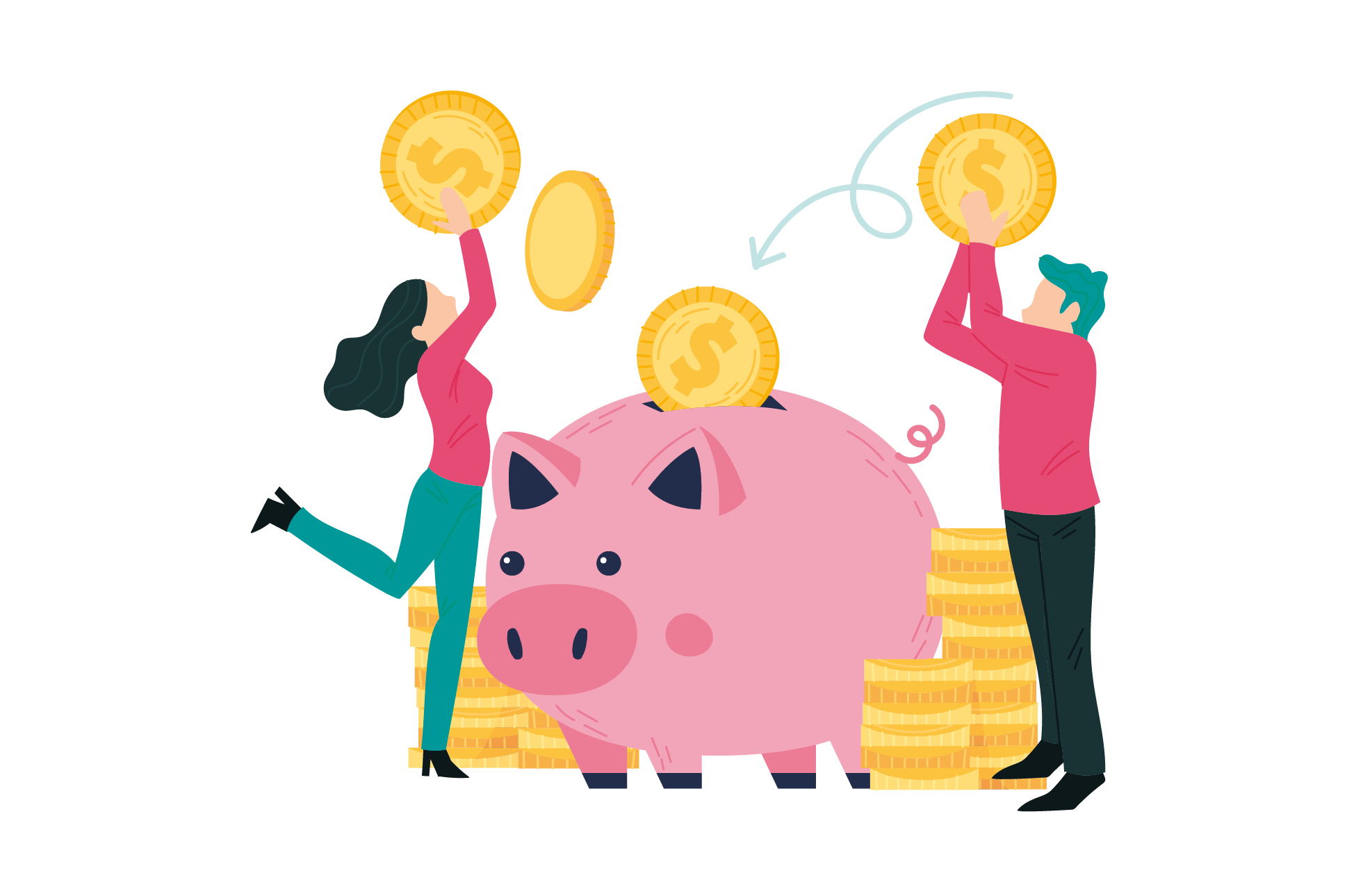 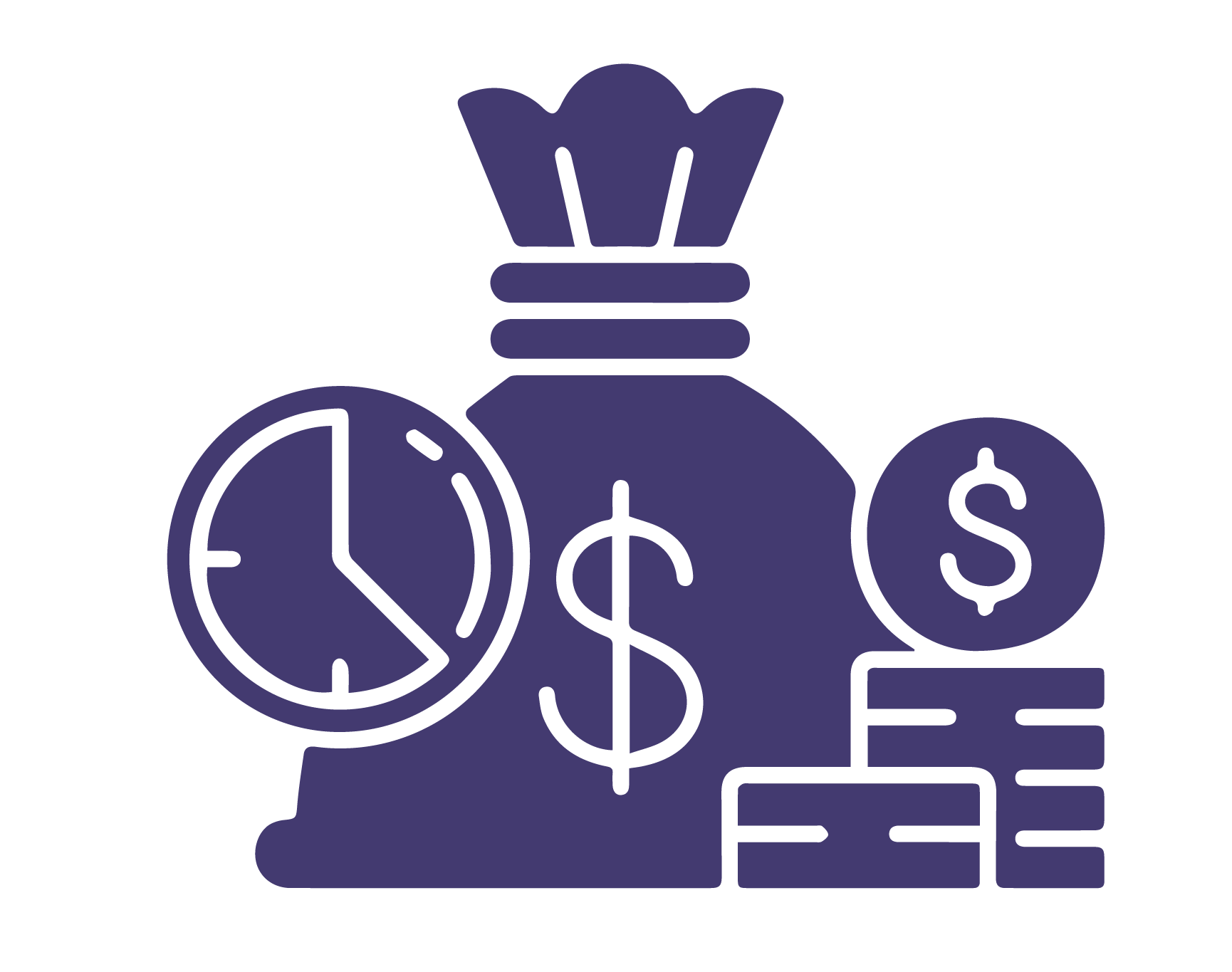 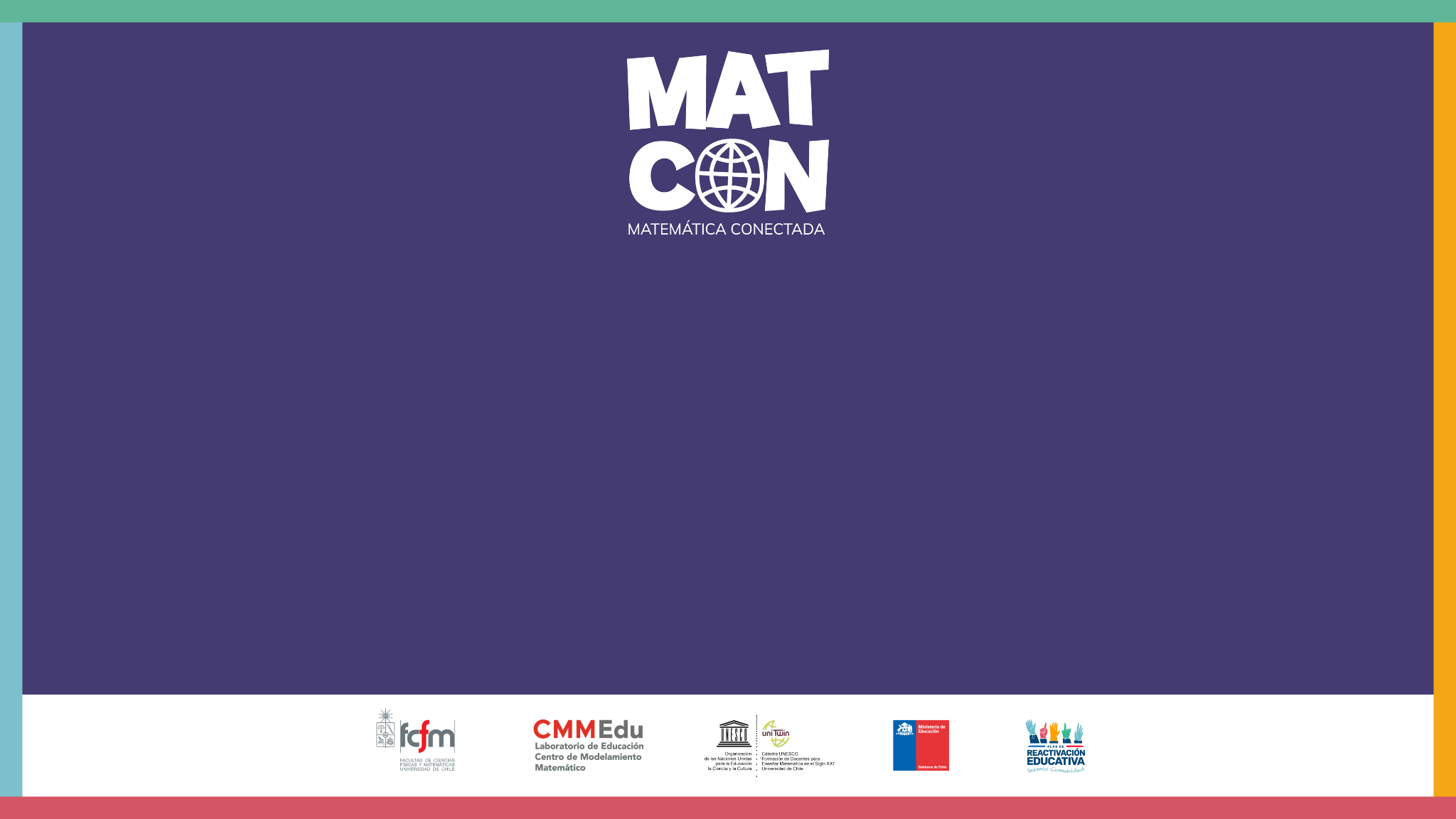 Decisiones financieras